GWAS Analysis in Julia
Kayla McCue
Genome Wide Association Study (GWAS)
Want to be able to associate phenotypes with SNPs across the whole genome

This is done using a SNP array
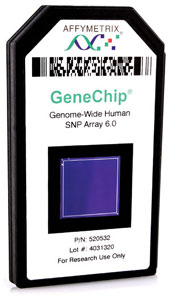 Image Source: http://www.photonics.com/Product.aspx?PID=1&VID=46&IID=324&PRID=38499
GWAS Vocabulary
Single Nucleotide Polymorphism (SNP)



Allele Frequency

Phenotype
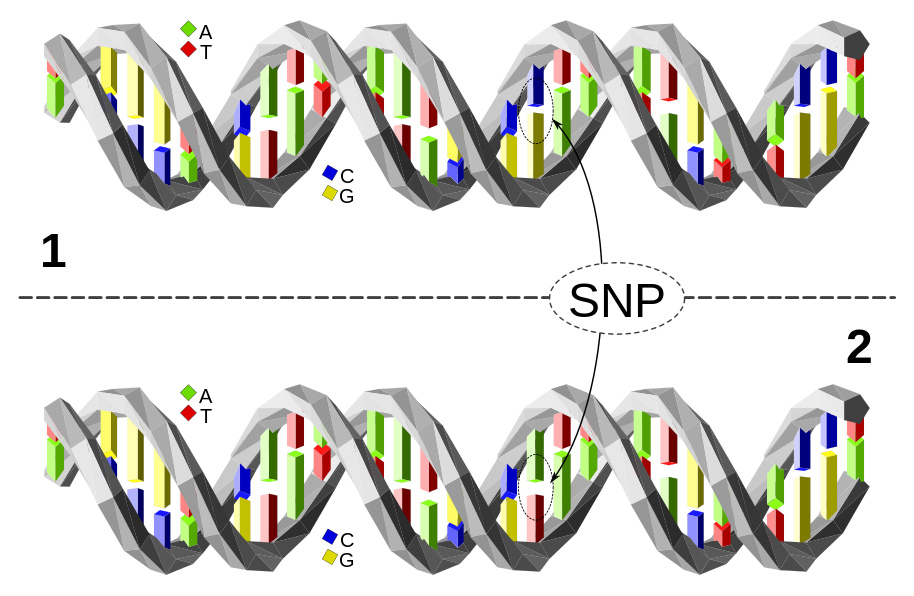 Image Source: https://en.wikipedia.org/wiki/Single-nucleotide_polymorphism
Analysis in Julia
Analysis in Julia
Simulating data and testing IHT compared with Lasso and MCP gives favorable results
Provides reasonable results on real GWAS data
Julia implementation reduces run time compared to original analysis
Analysis of Multiple Simulated Datasets